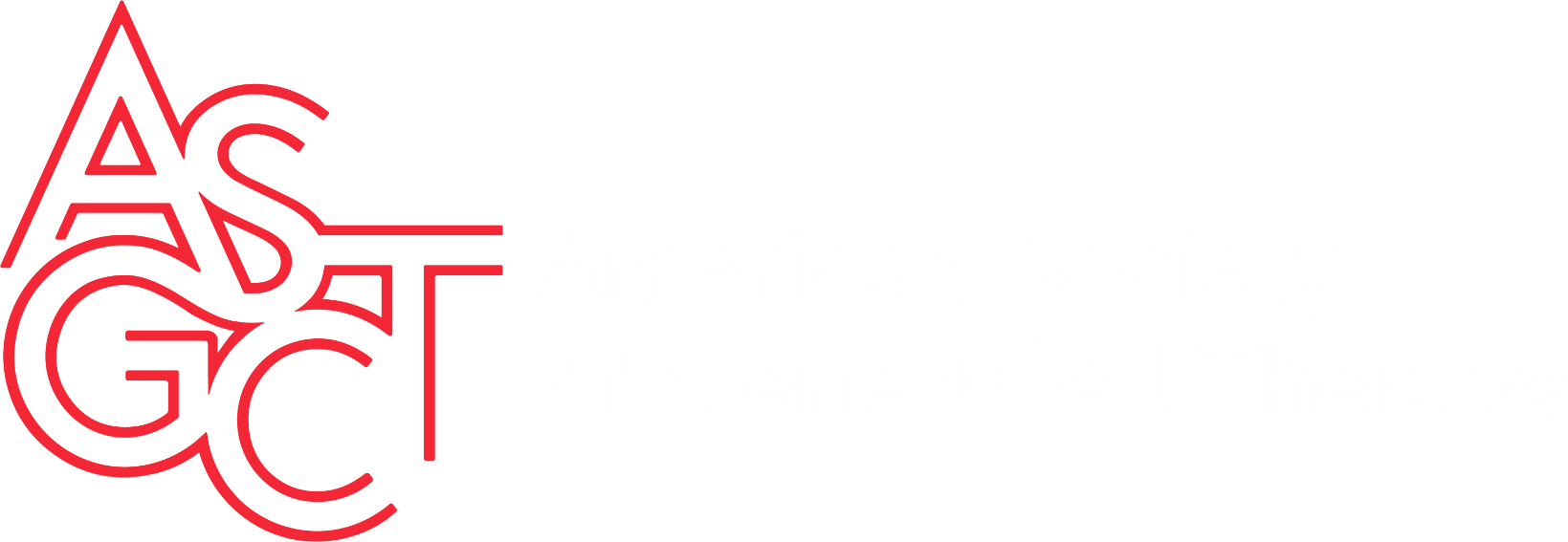 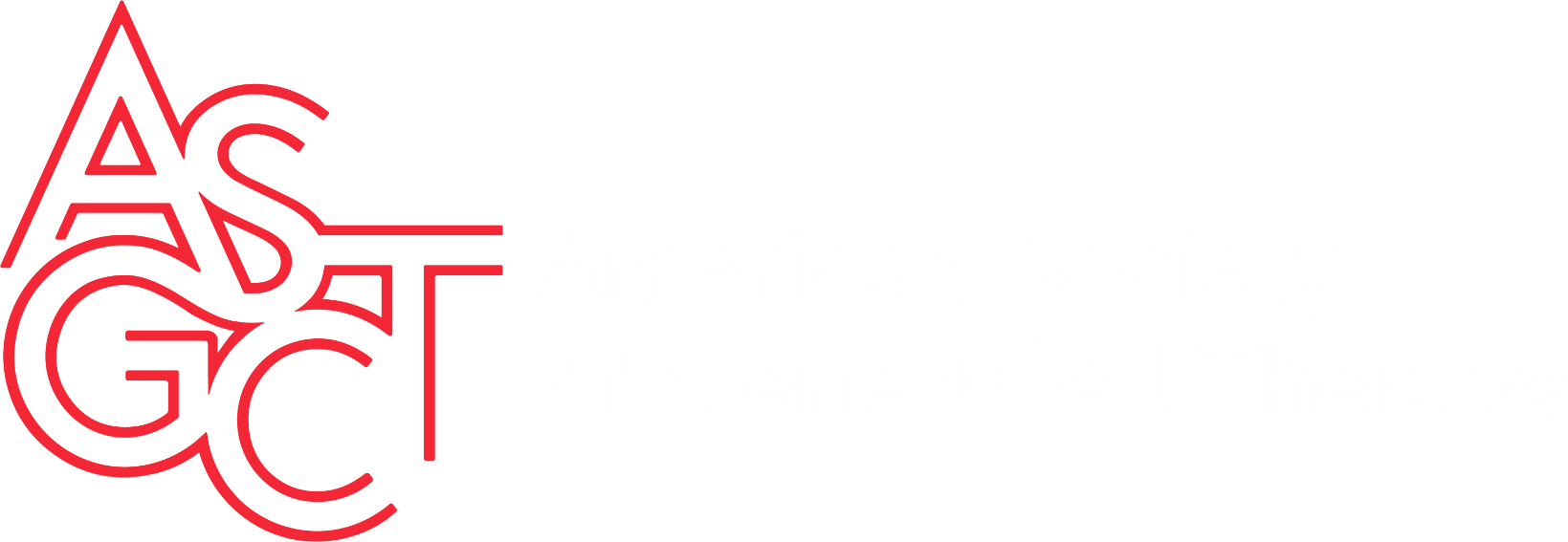 ASGCT Abstract Poster Blank Template– Replace This Text With Your Title
John Smith, MD1; Jane Doe, PhD2; Frederick Jones, MD, PhD1,2
1University of Affiliation, 2Medical Center of Affiliation